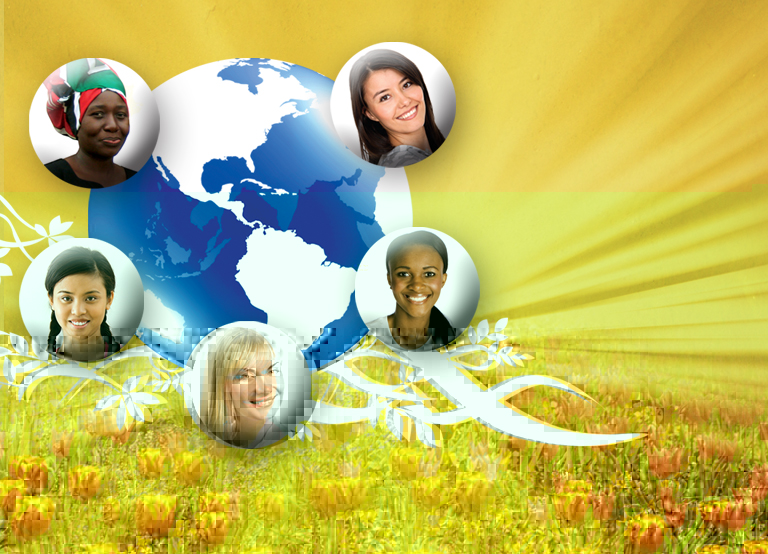 ЕВАНГЕЛИЗМ для КАЖДОГО
Генеральная Конференция
Отдел Женского служения РУКОВОДСТВО ПО ЕВАНГЕЛЬСКОЙ РАБОТЕ
Обучающая Программа
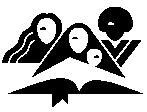 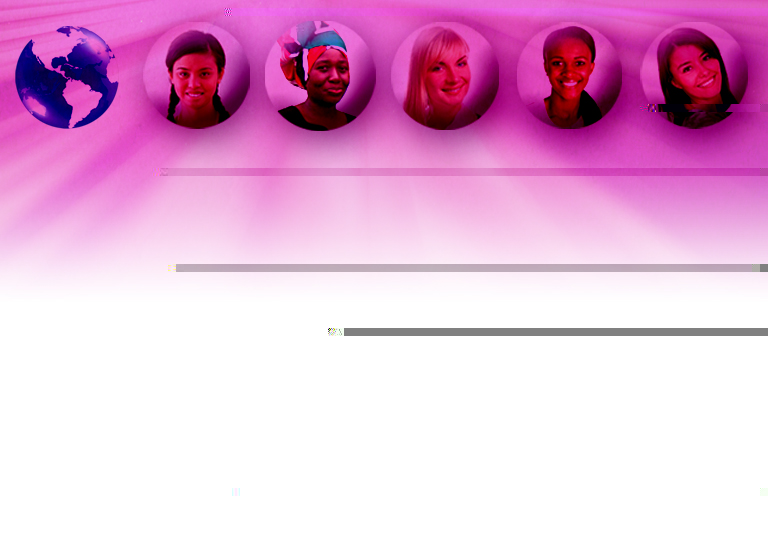 «В христианском сочувствии служителю следует идти к отдельным людям, стремясь пробудить их интерес к великим истинам вечной жизни. Сердца этих людей могут отвердеть, подобно хорошо наезженной дороге; может показаться, что совершенно бесполезно представлять им Спасителя.
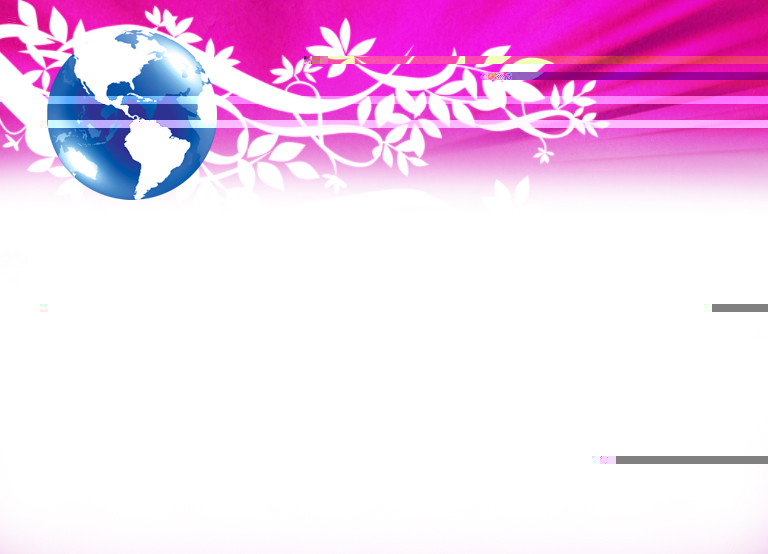 Однако там, где оказывается бессильной логика, где не хватает аргументов для того, чтобы убедить, любовь Христова, раскрытая      в личном служении, способна смягчить окаменевшее сердце, чтобы могли прорасти семена истины». - Служители Евангелия,     стр.  185. (1915)
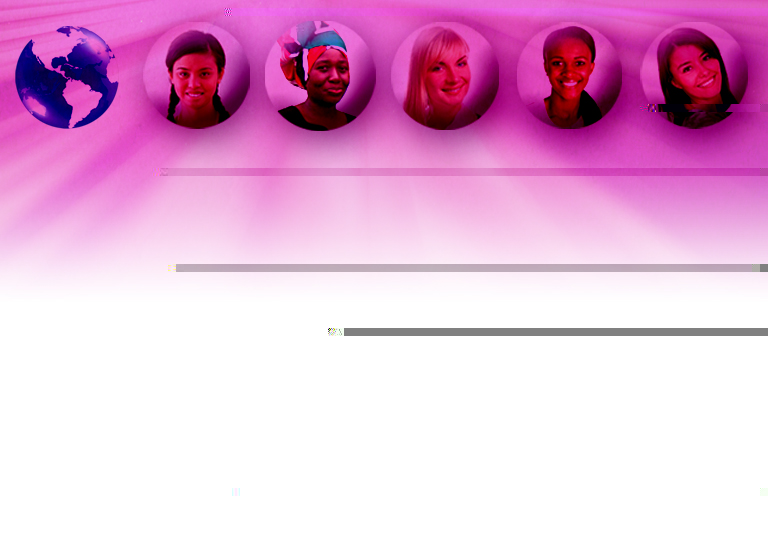 Одно из приносящих самое большое удовлетворение служений это изучение Библии        с человеком. Оно занимает определенное время     и требует сил, но вы обнаружите, что это служение приносит больше всего награды и является жизненным опытом, который ставит перед нами наибольшие вызовы.
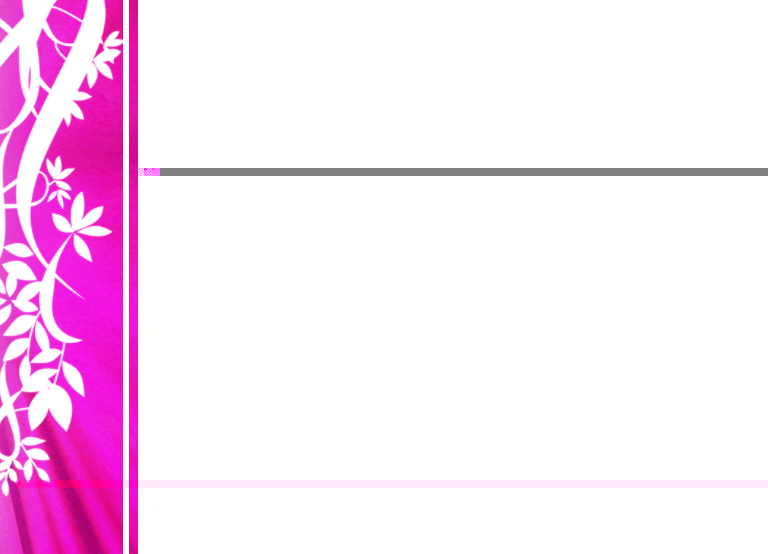 Искусство достижения сердца другого человека это святая привилегия. Ангелы будут находиться рядом             с вами, когда вы будете заниматься      с теми, кто стремится к лучшей жизни. Когда вы будете посещать людей            и молиться вместе с ними,  вы сможете достучаться до их сердцем и привести этих людей ко Христу.
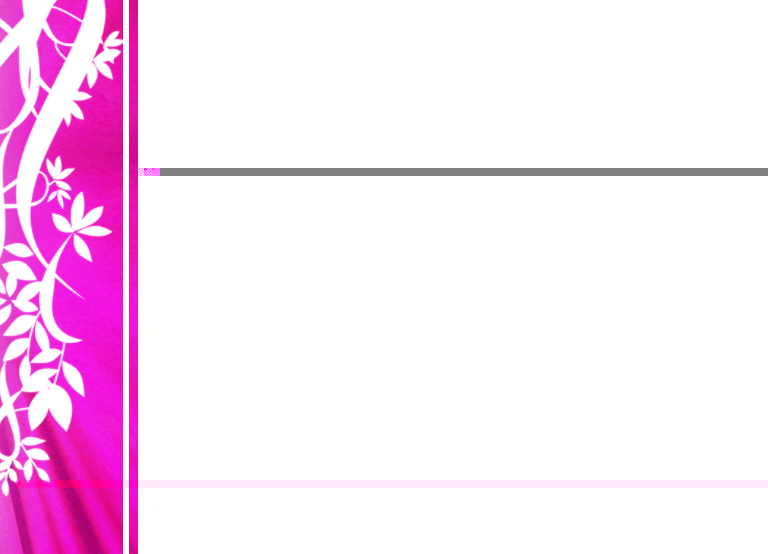 ПОДСКАЗКИ                  И ПРИМЕРЫ
В этой главе вы найдете хорошие подсказки, которые помогут вам          в подготовке к евангелизации один плюс один. Также вас могут вдохновить две замечательные программы, которые размещены           в приложениях: «Б = К; Библия = Крещение» (Приложения H, I),                и «Посейте семя» (Приложение J).
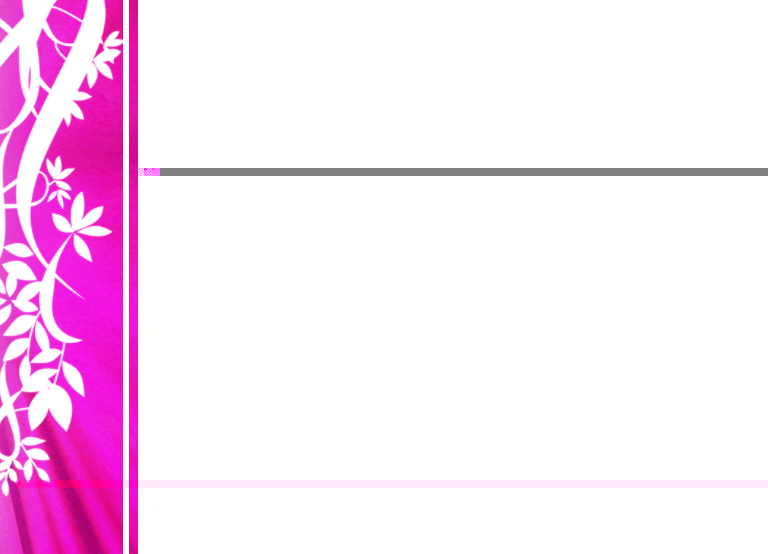 «Господь хочет, чтобы Его слово благодати было донесено до каждой души.                  В значительной степени это служение должно осуществляться личной работой. Таков был метод Христа. Он Сам большей частью служил людям именно через личное общение. Он придавал огромное значение разговору с единственным слушателем. Часто через одну такую душу весть доходила до тысяч других.              Нам не следует ждать, когда люди придут  к нам; мы должны сами идти к ним». –Наглядные уроки Христа, стр. 229
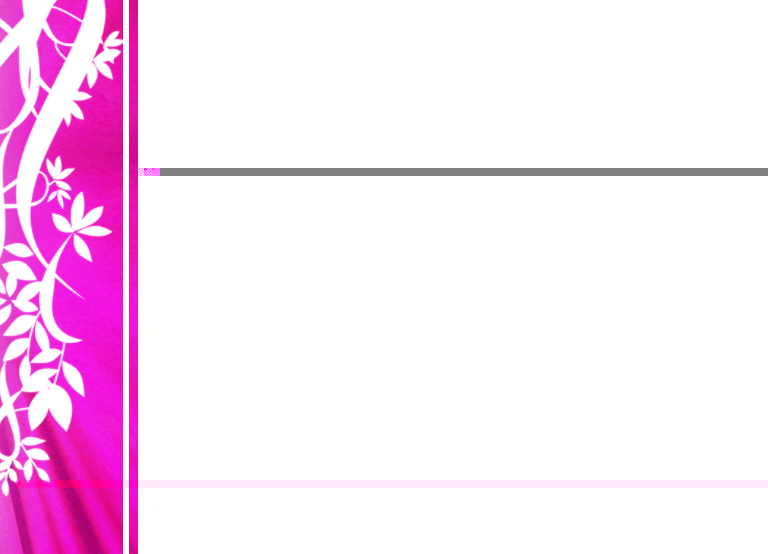 Что нужно                для эффективного изучения Библии
Проведение занятий по изучению Библии не так сложно, как кажется многим и преподавателю не нужно быть ученым теологом, чтобы преуспеть в преподавании. Секрет номер один – это молитва. Молитесь перед проведением занятия, приглашайте Духа Святого руководить занятием.
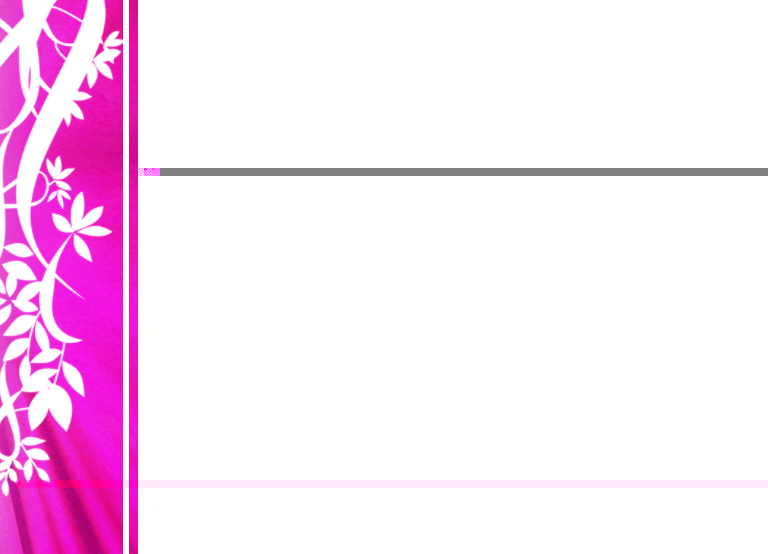 Время. Полезно регулярно проводить занятия, чтобы ваш ученик                                с нетерпением ожидал вашего прихода. 

Два плюс два. Самый лучший способ преподавать Библию – поступать так,        как поступал Господь, посылая на служение Своих учеников по двое.

Один учитель. Обычно только один            из вас должен преподавать на занятии.                    В этом случае ученик не будет чувствовать, что его подавляют.
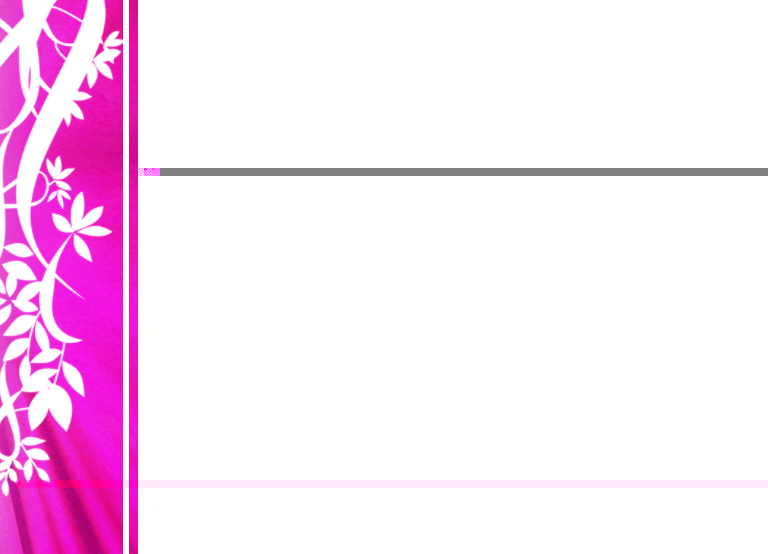 Дружба:  По мере того, как вы будете лучше знакомиться с вашим учеником, он будет становиться вашим другом.     И это поможет ему более свободно чувствовать себя на занятиях.  

Посвящение:  На каждом занятии побуждайте ученика к посвящению Богу. Помогите ему обрести уверенность в спасении, основанную   на вере во Христа и обетованиях Слова Божьего..
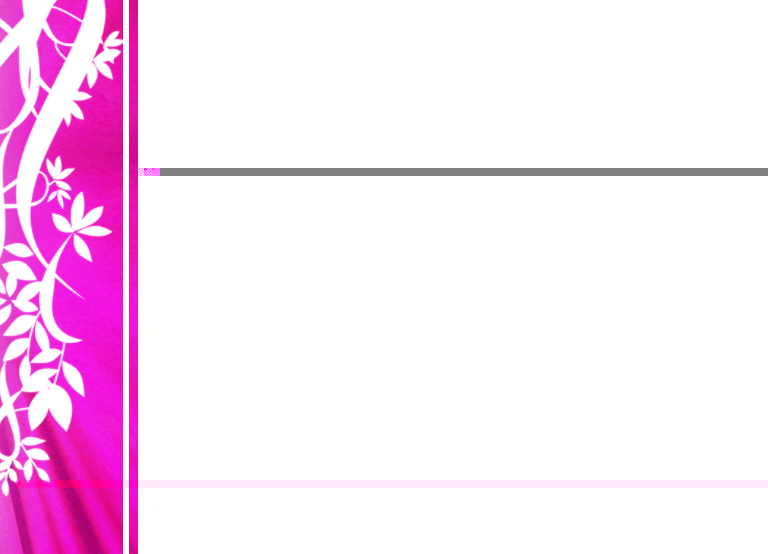 Ваше свидетельство. Поделитесь своим личным свидетельством, кратко расскажите о своем опыте жизни до того, как вы встретили Христа, и расскажите о той радости, которую   вы обрели во Христе.

Поддержка и молитва.                       Похвала, поддержка и принятие являются важной частью занятий и общения.           Для того, чтобы ваши занятия становились лучше и происходил определенный рост, узнавайте мнение своего ученика                   о занятиях.
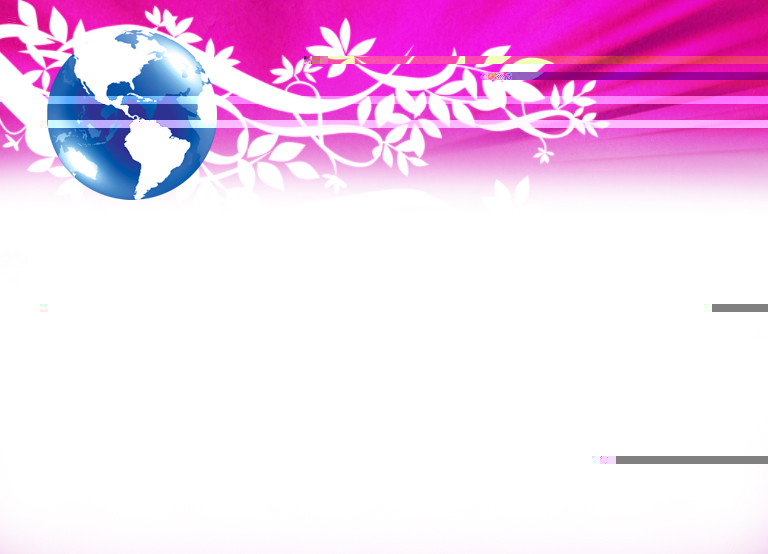 Организация занятий        по изучению Библии
Время для знакомства. 
Представление темы урока и молитва. 
Изучение урока. 
Посвящение и молитва. 
Назначение следующей встречи                    и прощание.
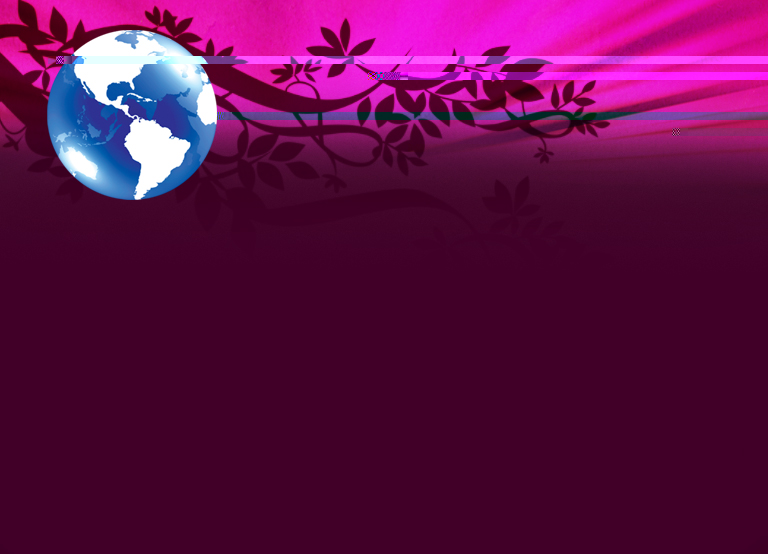 Дорогой друг, достиг ли ты той точки в своем духовном странствовании, когда ты понимаешь, что если бы твоя жизнь сегодня закончилась,    ты бы точно знал, что получишь вечную жизнь? Библия говорит о том, что мы можем получить эту уверенность. В 1 Ин. 5:13 мы читаем: «Сие написал я вам… дабы вы знали, что вы, … имеете жизнь вечную». Господь желает, чтобы ты получил эту уверенность.